Gutteralley Spring 2025
“Everything is as it should be.” – Maybe Carl
League Champs
FILPB
“Holy crap you guys were good.” –Probably Nick
Final Standings
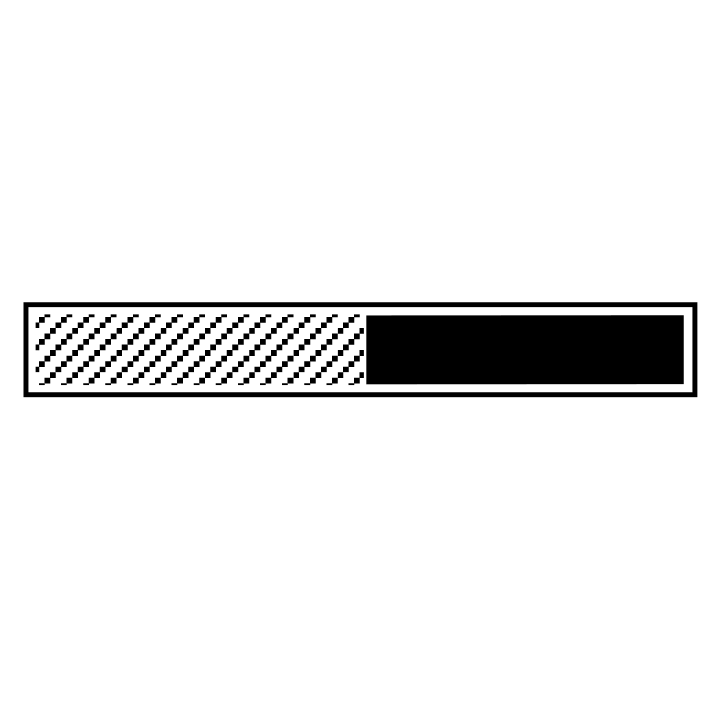 1st gets $50 each, 2nd gets $40 each, 3rd gets $30 each, 4th & 5th get $25 each, DEEEP gets $20 each.
Skill Awards – Ladies
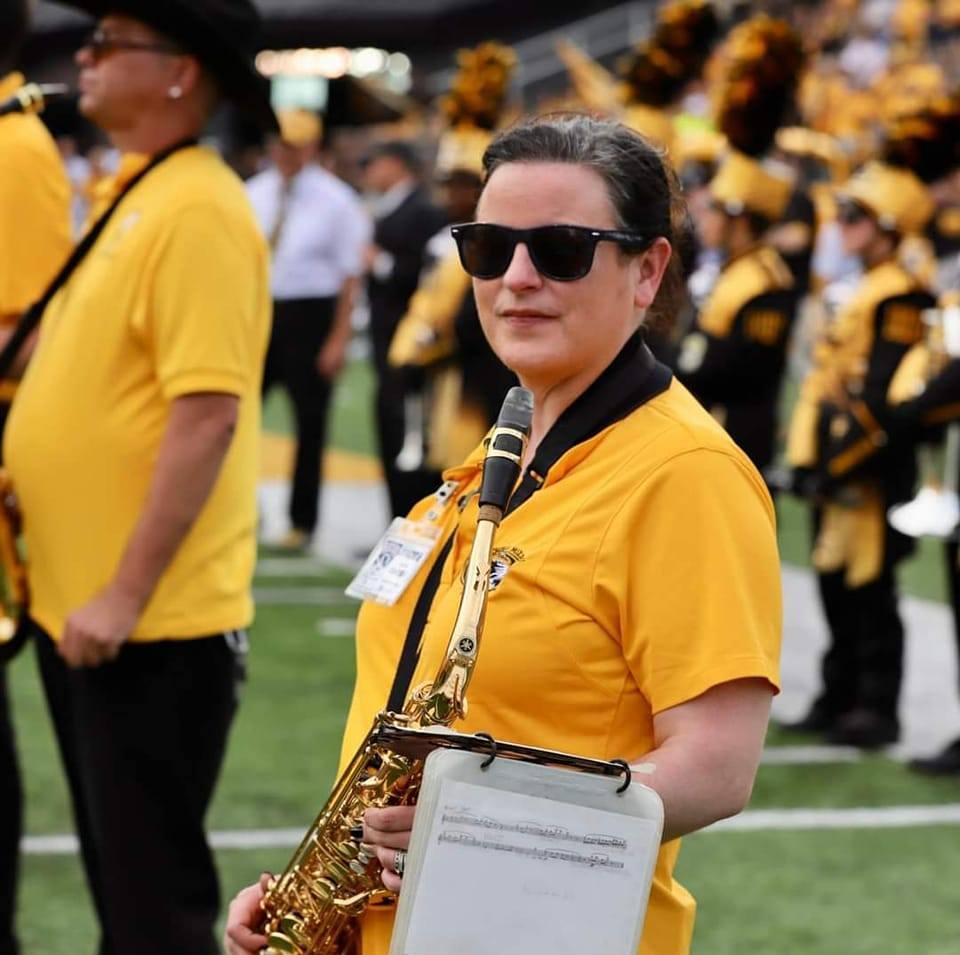 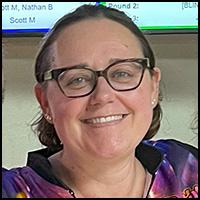 High Series Scratch
High Game Scratch
High Series Handicap
High Game Handicap
JoAnne Barber – 471
Cat Atwood – 165
“Okay, for real all y’all … we need some more ladies up in this shinizzle.” – Probably AJ
Both winners gets $20
Skill Awards – Fellas
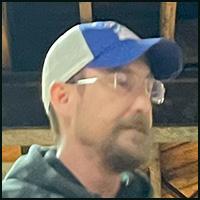 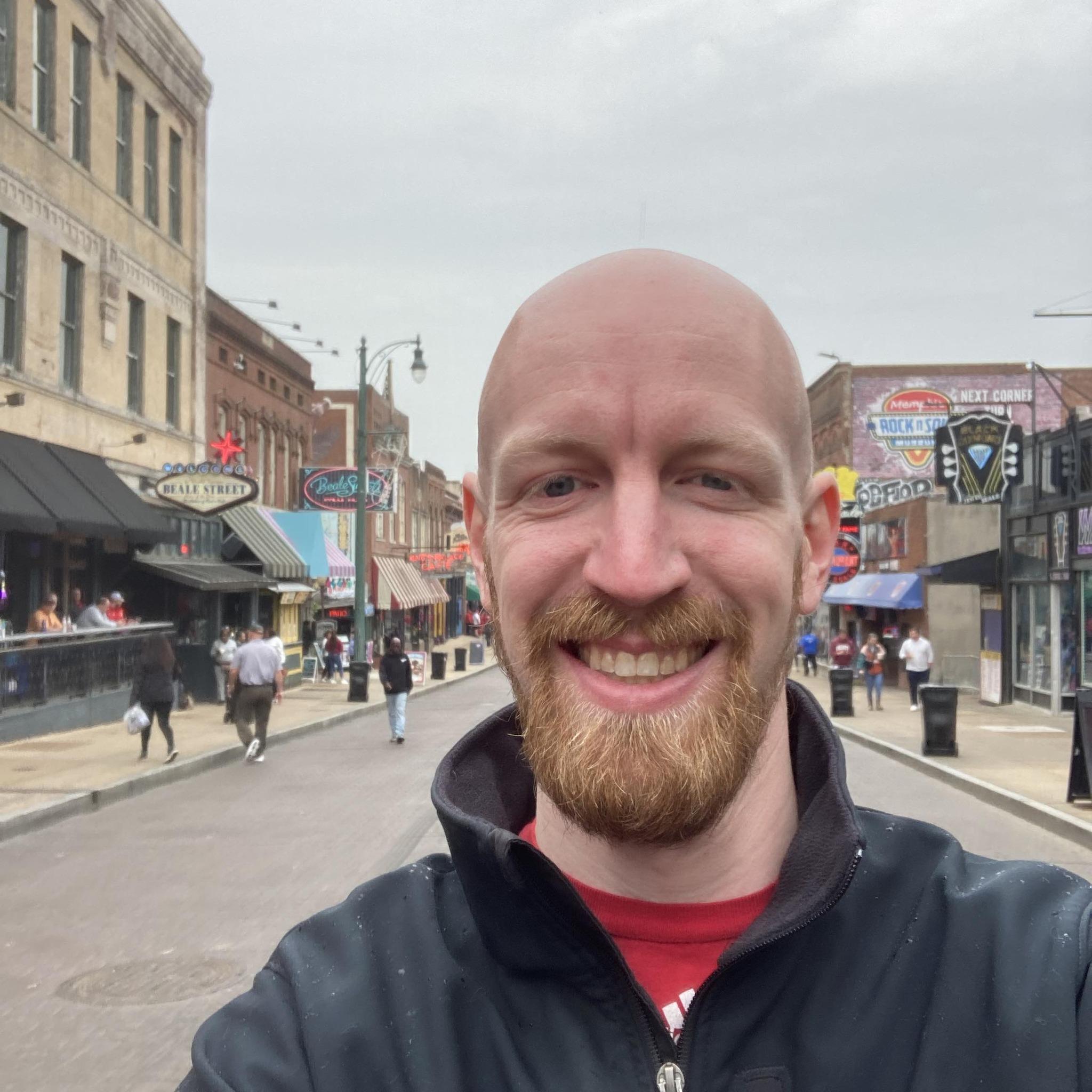 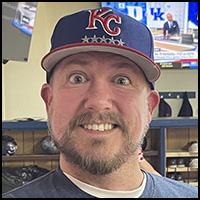 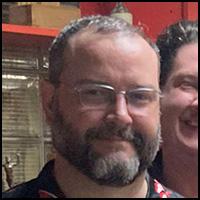 High Series Scratch
High Game Scratch
High Series Handicap
High Game Handicap
Ian Estey – 648
Ben Spencer – 266
Chris Lenz – 700
Chris Windham – 287
Both winners gets $20
Both winners gets $10
A SPECIAL ANNOUNCEMENT
[Speaker Notes: Named for a man who set a 99 average the night he joined the league and is now normally in the 170s (we'll ignore this season)]
“Ben Spencer”
Most Improved Bowlers
Most Improved Within the Season
Cat Atwood +16
Most Improved Season-to-Season
Chris Lenz +10
Both winners gets $20
PEOPLE’S CHOICE AWARDS
Rookie of the Season
Which first year bowler did the most for his or her team in their initial outing?
IAN ESTEY
Runner-up: Cat Atwood
“Seth Gunderson”
Captain of the Season
Which team captain provided the most leadership, dedication, and inspiration to their team?
BRIAN SCHABEN
Runner-up: Seth Gunderson
Defensive Bowler of the Season
Awarded to bowlers with average 150+.
AARON BARBER
Runner-up: Ben Spencer
“Ian Goetz”
Underdog of the Season
Awarded to bowlers with an average below 150.
BUCK NASTY
Runner-up: Tim Deddens
“Bob Brunker/Rob Kaszuba”
Sportsmanship Award
CARL MUELLER
Runner-up: Brian Schaben
“Fuck Jungle Law.” –Probably Carl
[Speaker Notes: This was an absolute blowout.  Not even close.]
“Emily Podhajsky”
Sportsmanship Award
CAT ATWOOD
Runner-up: JoAnne Barber
“Pat Searcy”
Life of the Party Award
JEREMY VARNELL
Runner-up: Dennis “I bought your vote with free Whiskey” Walling
Substitute
of the Season
SCOTT THOMPSON
Runner-up: Bill Krejci
“Dave Winger”
Gone, But Not Forgotten
CLIFF BARENDSEN
Favorite Team to Roll Against: FFK
Runner-up: Bowls Deep
Most Feared Team to Roll Against:
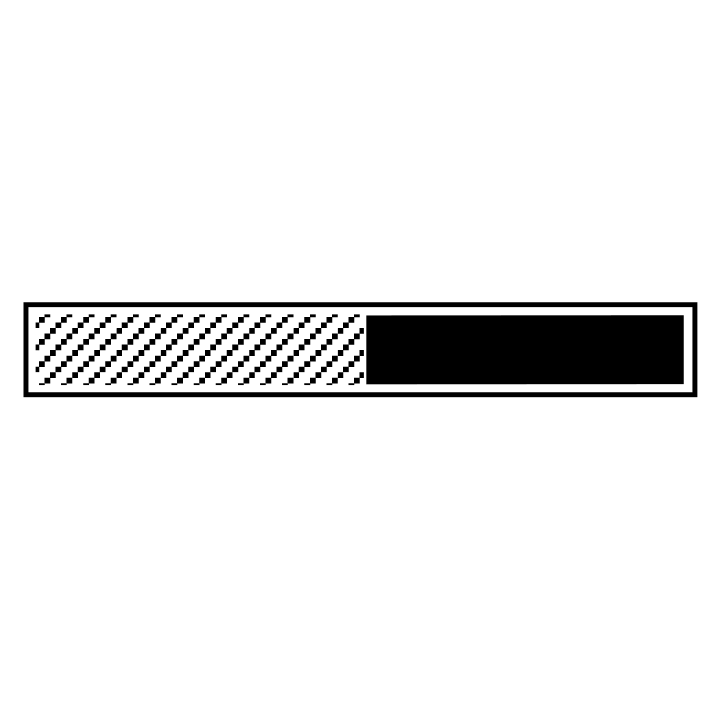 Runner-up: Squid Row
WHAT DOES FILPB MEAN?
Forever In Last Place Boys
Fall In Line Punk Bitch
Fornicating In Light Peanut Butter
Fuck I Love Peanut Butter (x2)
Fine, I Love Penis.  Bucky’s.  
Furball In Lap, Purring Blissfully
“It doesn’t matter what it means. They kicked all our booty butts.” –Probably Matthew Taylor
POPULAR VOTE
Most Valuable Bowler
SCOTT LAWSON
Runner-up: Aaron Barber
#REALTALK
#1 Power Ranked Bowler
Scott Murdock
Runner-up: Matthew Taylor
Winner gets $20
#REALTALK
#1 H2H Bowler
Aaron Barber (62.652%)
Runner-up: Matthew Taylor (61.402%)
Winner gets $20
#REALTALK
#1 Power Ranked Team
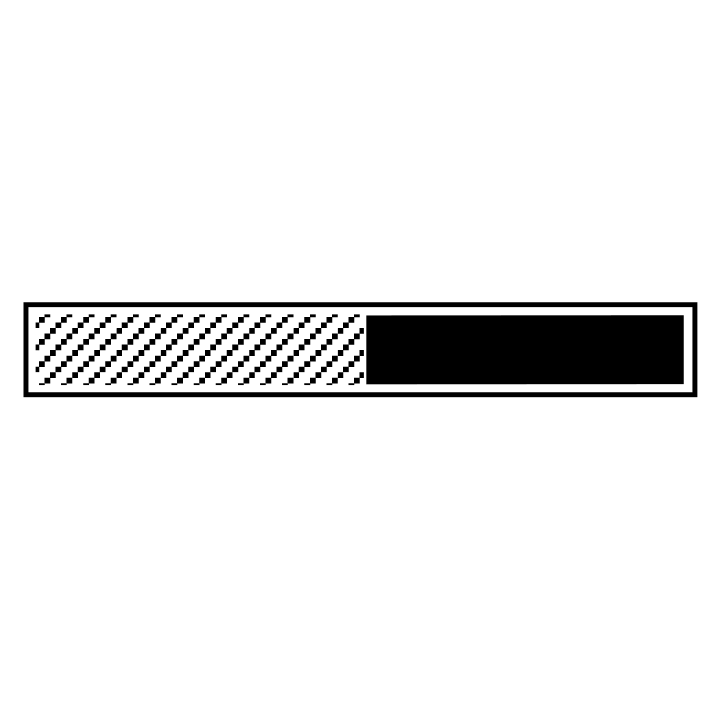 Runner-up: FILPB
No extra money. Losers.
Team Most Valuable Bowlers
FILPB
Squid Row
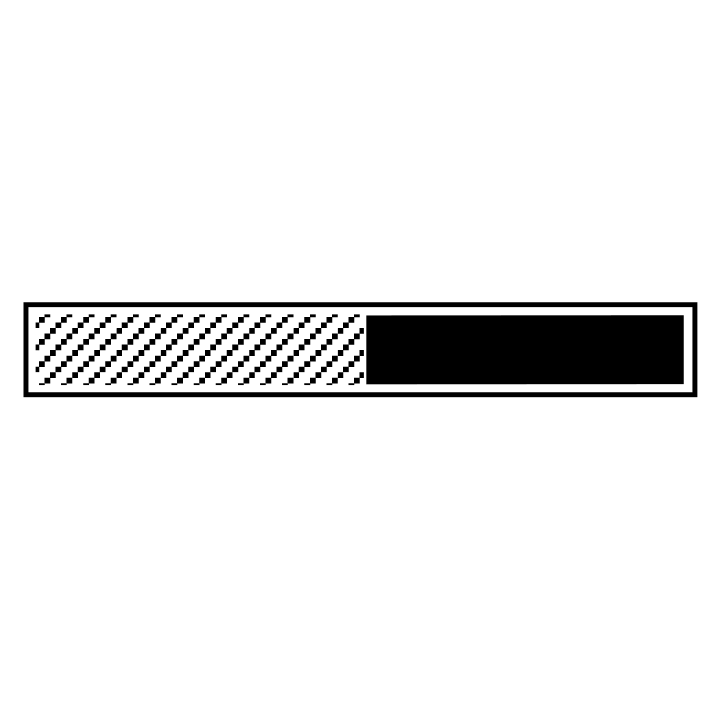 Seth Gunderson
Ben Spencer
AJ Hofmann
Gutterly Hopeless
FFK
Bowls Deep
Jacob Holst
Scott Lawson
Ian Estey
#REALTALK
Most Valuable Bowler – Actual
Ben Spencer (12 wins)
Runner-up: AJ Hofmann (8.5 wins)
Winner gets $50
Tournament of Champions
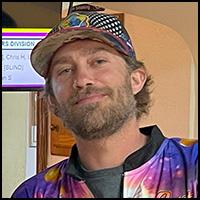 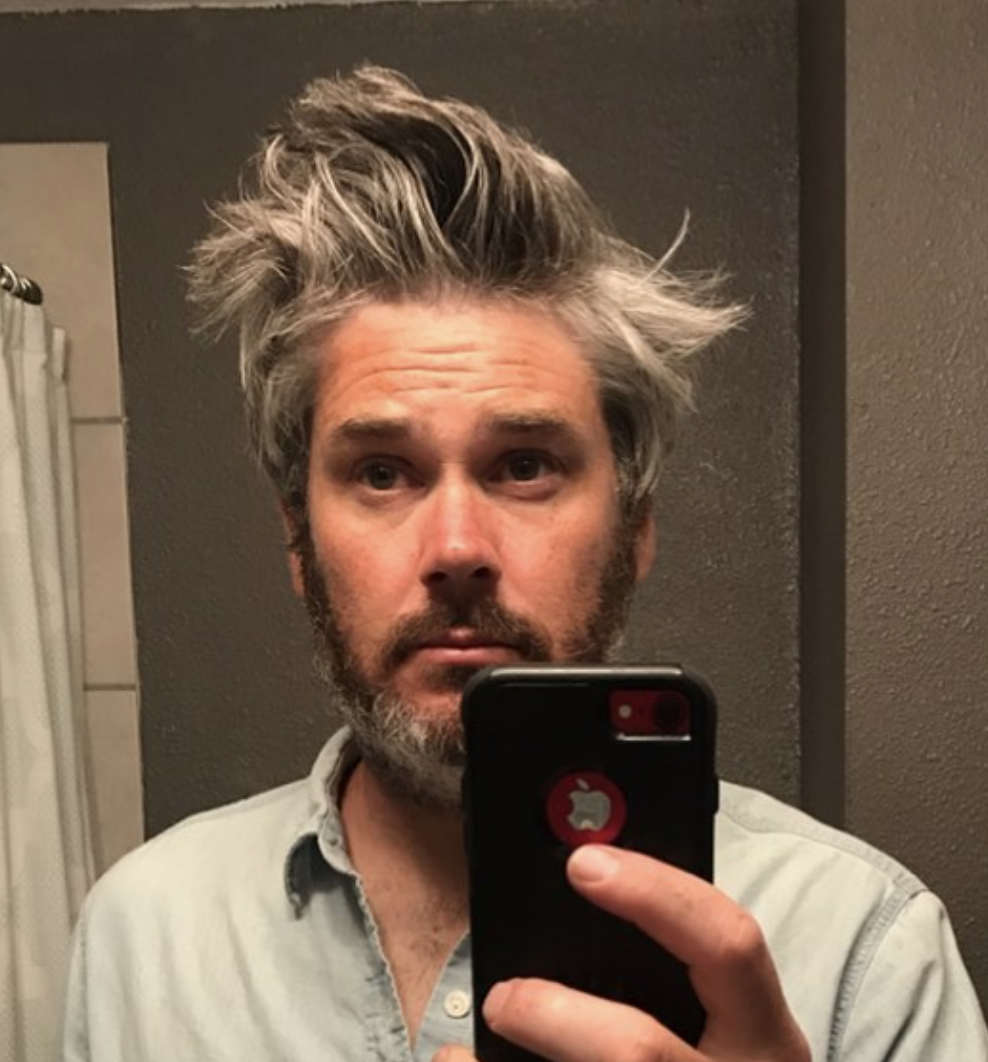 1st Place
2nd Place
Not 1st or 2nd
Scott Lawson
Buck Nasty
Brian Schaben, Cat Atwood, Matt Taylor, Scott Murdock, Seth Gunderson, Tim Deddens.
$75 Extra!
$50 Extra!
$25 Extra (each)!
New Personal Bests!!!
NEW PERSONAL BEST GAMES:
Ben Spencer – 266 (265)
Buck Nasty – 201 (189)
Chris Windham – 251 (224)
Tim Deddens – 204 (194)

NEW PERSONAL BEST SERIES:
Chris Windham – 575 (556)
Dustin Schmeltz – 611 (608)
Tim Deddens – 491 (487)
NEW PERSONAL BEST AVERAGE:
Carl Mueller – 117 (115)
Chris Hagan – 120 (114)
Chris Windham – 156 (148)
Nathan Burrows – 148 (147)
WHAT DOES FFK MEAN?
Freaky Feral Kangaroos
Feline Furries?  Kinky!
Fiends For Kush
Fort Fart Knocker
Farm Fresh Kale
Fairy Fuck Kill
“Fuck Jungle Law.” –Probably Carl
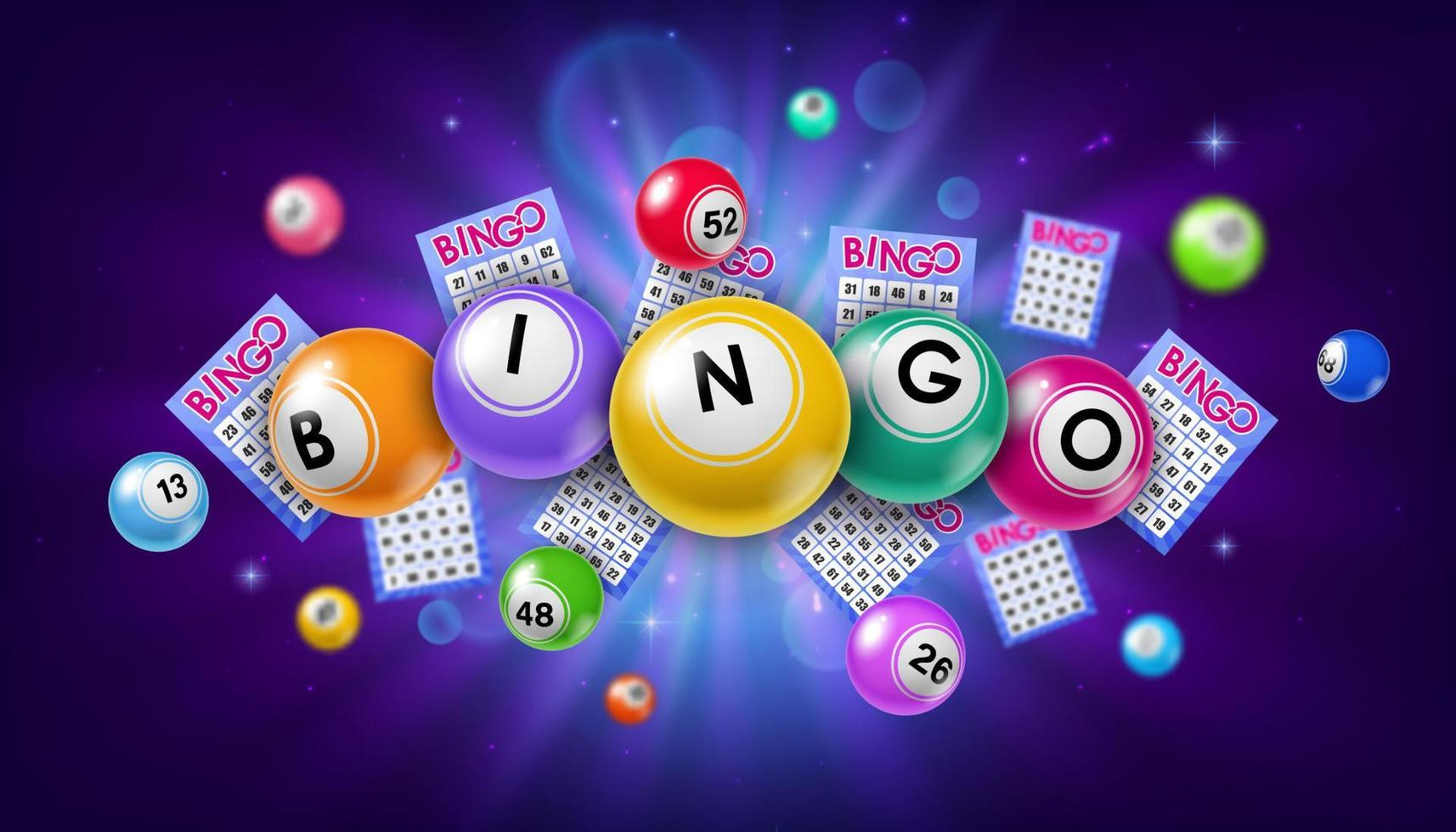 B-I-N-G-O Bullshit
OVERALL
First Place: Scott Murdock – 229 points
Second Place: Tim Deddens – 211 points   

TILES MARKED
First Place: Scott Murdock – 201 tiles
Second Place: Tim Deddens – 188 tiles   

B-I-N-G-Os
First Place: Scott M., Tim – 7
Second Place: Nick, Scott L. – 6
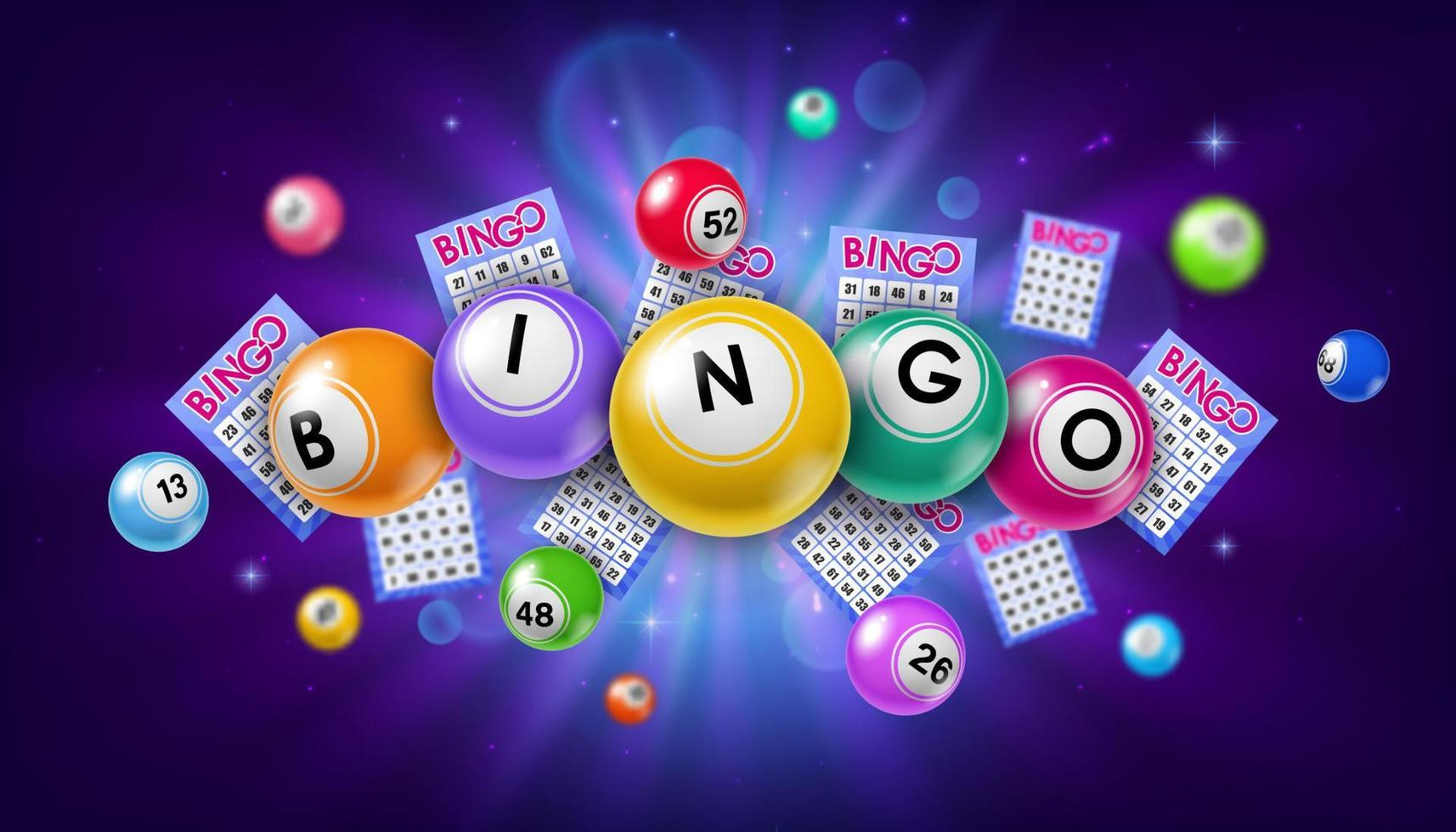 Important Facts for Everyone to Know
In Week 1, Game 1, Seth Gunderson became the 5th bowler in league history to reach 250,000 career pins.

MORE importantly:  In week 10, game 3, Seth Gunderson passed Ken Wilson in career pins to now have the 4th highest pin count. Seth now sits at 256,862 career pins and can easily move into 3rd place about 9 weeks into another season.
In week 13, game 1, Aaron Barber took over the #3 spot among bowlers with the most 200+ games,  He now sits at 261 200+ games.
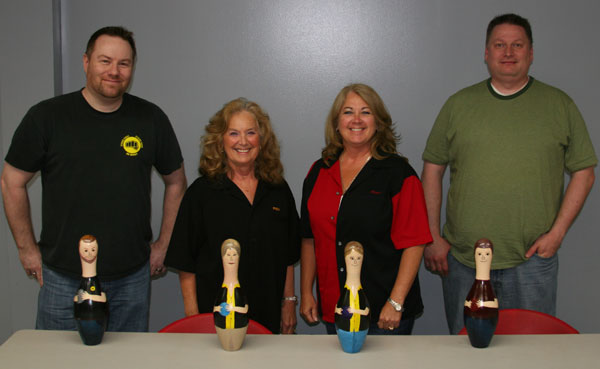 ANOTHER SPECIALANNOUNCEMENT
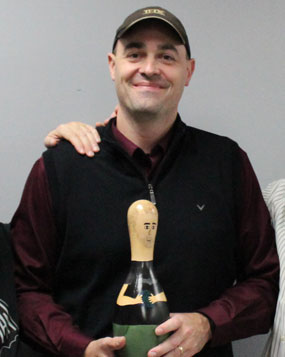 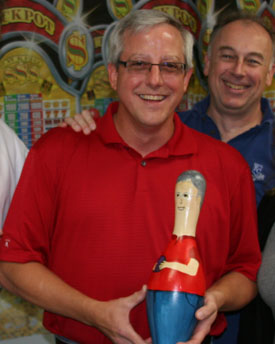 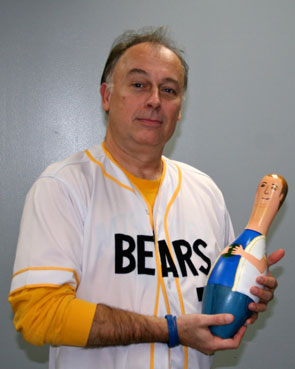 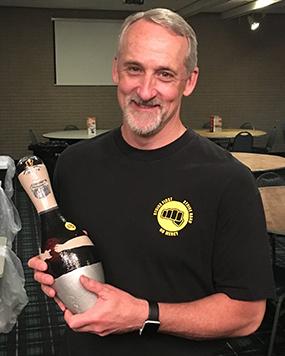 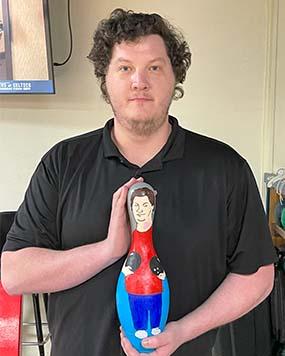 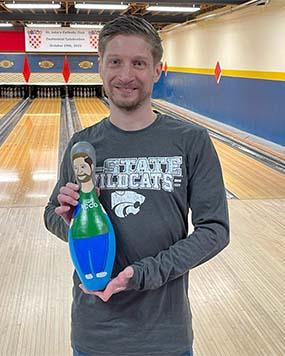 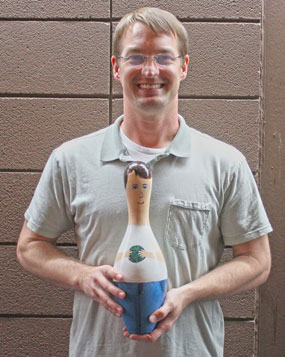 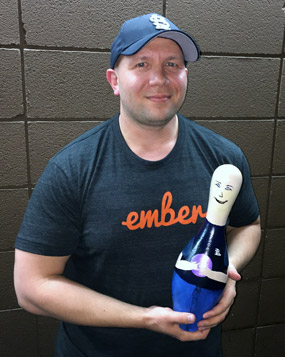 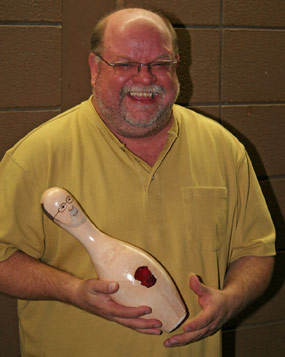 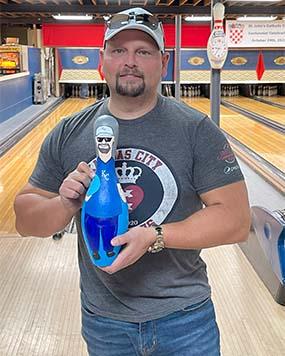 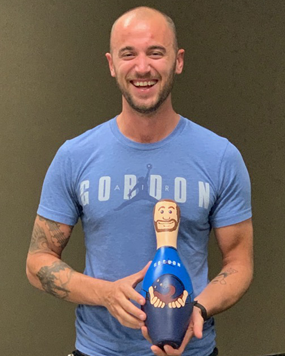 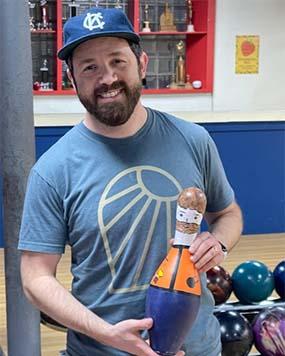 FALL BOWLING
League begins either August 19 or August 26(this will be decided over the summer)
NOTE: If we begin August 19,we might take Thanksgiving week off.
RSVP on your team's score sheet. If you are undecided, please make up your mind by August 1.
Final Standings
You can delete this slide when you’re done editing the presentation
For more info:SLIDESGO | BLOG | FAQs
You can visit our sister projects:FREEPIK | FLATICON | STORYSET | WEPIK | VIDEVO
Table of contents
01
03
Our teaching method
The school’s teachers
You can describe the topic of the section here
You can describe the topic of the section here
02
04
Our academic areas
Enrollment process
You can describe the topic of the section here
You can describe the topic of the section here
Introduction
Mercury is the closest planet to the Sun and the smallest one in the entire Solar System. This planet's name has nothing to do with the liquid metal, since Mercury was named after the Roman messenger god. Mercury’s surface is full of craters and plains
Mercury takes a little more than 58 days to complete its rotation, so try to imagine how long days must be there! Since the temperatures are so extreme, albeit not as extreme as on Venus, Mercury has been deemed to be non-habitable for humans
“This is a quote, words full of wisdom that someone important said and can make the reader get inspired”
—Someone Famous
Our teaching method
Methods
Activities
Goals
Feedback
Assessment
Despite being red, Mars is cold
Mercury is a very small planet
Venus has a beautiful name
Jupiter is a huge gas giant
What sets us apart?
Mercury
Venus
Mars
Mercury is the closest planet to the Sun and a very small object
Venus has a beautiful name and is the second planet from the Sun
Despite being red, Mars is actually a cold place. It’s full of iron oxide dust
The curriculum
Introduction
Features
60%
Venus
Despite being red, Mars is actually a cold place. It's full of iron oxide dust
Mercury
80%
2xxx
Mercury is very small
Advantages
Saturn has several rings
2xxx
25%
50%
75%
Venus is a hot planet
2xxx
Pluto
Ceres
Earth
Neptune is an ice giant
2xxx
Our academic areas
Mars
Venus
Neptune
Despite being red, Mars is a cold planet
Venus is the second planet from the Sun
Neptune is the farthest planet from the Sun
Mercury
Saturn
Jupiter
Mercury is the closest planet to the Sun
Saturn is a gas giant with several rings
Jupiter is the biggest planet of them all
Our mission and vision
Mission
Vision
Mercury is the closest planet to the Sun and the smallest one in the Solar System—it’s only a bit larger than the Moon
Venus has a beautiful name and is the second planet from the Sun. It’s hot and has a poisonous atmosphere
Our values
Mars
Neptune
Mars is actually a very cold planet
Neptune is very far from the Sun
Jupiter
Saturn
Jupiter is the biggest planet of them all
Saturn is a gas giant and has several rings
Our success
25%
50%
75%
Mercury
Venus
Mars
Mercury is the closest planet to the Sun and a very small object
Venus has a beautiful name and is the second planet from the Sun
Despite being red, is actually a cold place. It’s full of iron oxide dust
98,300,000
Big numbers catch your audience’s attention
Awesome words
A picture is worth a thousand words
A picture always reinforces 
the concept
Images reveal large amounts of data, so remember: use an image instead of a long text. Your audience will appreciate it
Statistics
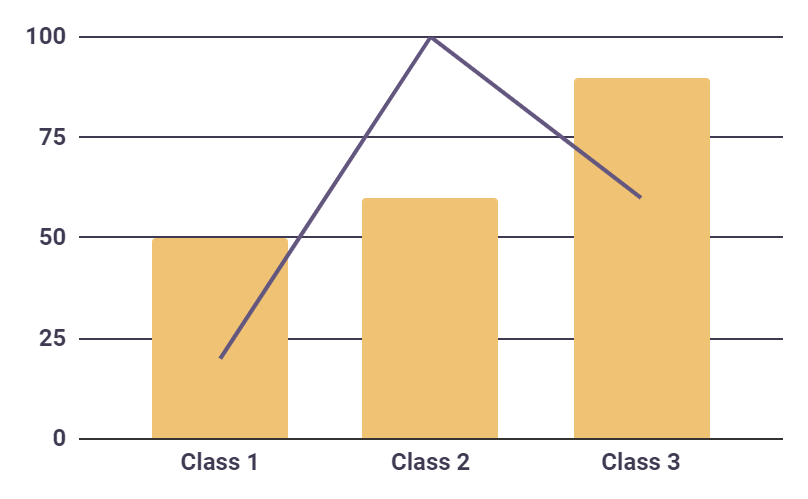 Venus
Venus has a beautiful name
Mercury
It’s the closest planet to the Sun
Follow the link in the graph to modify its data and then paste the new one here. For more info, click here
This is a map
Venus
Venus is the second planet from the Sun
Mercury
Mercury is the closest planet to the Sun
Mars
Despite being red, Mars is a very cold planet
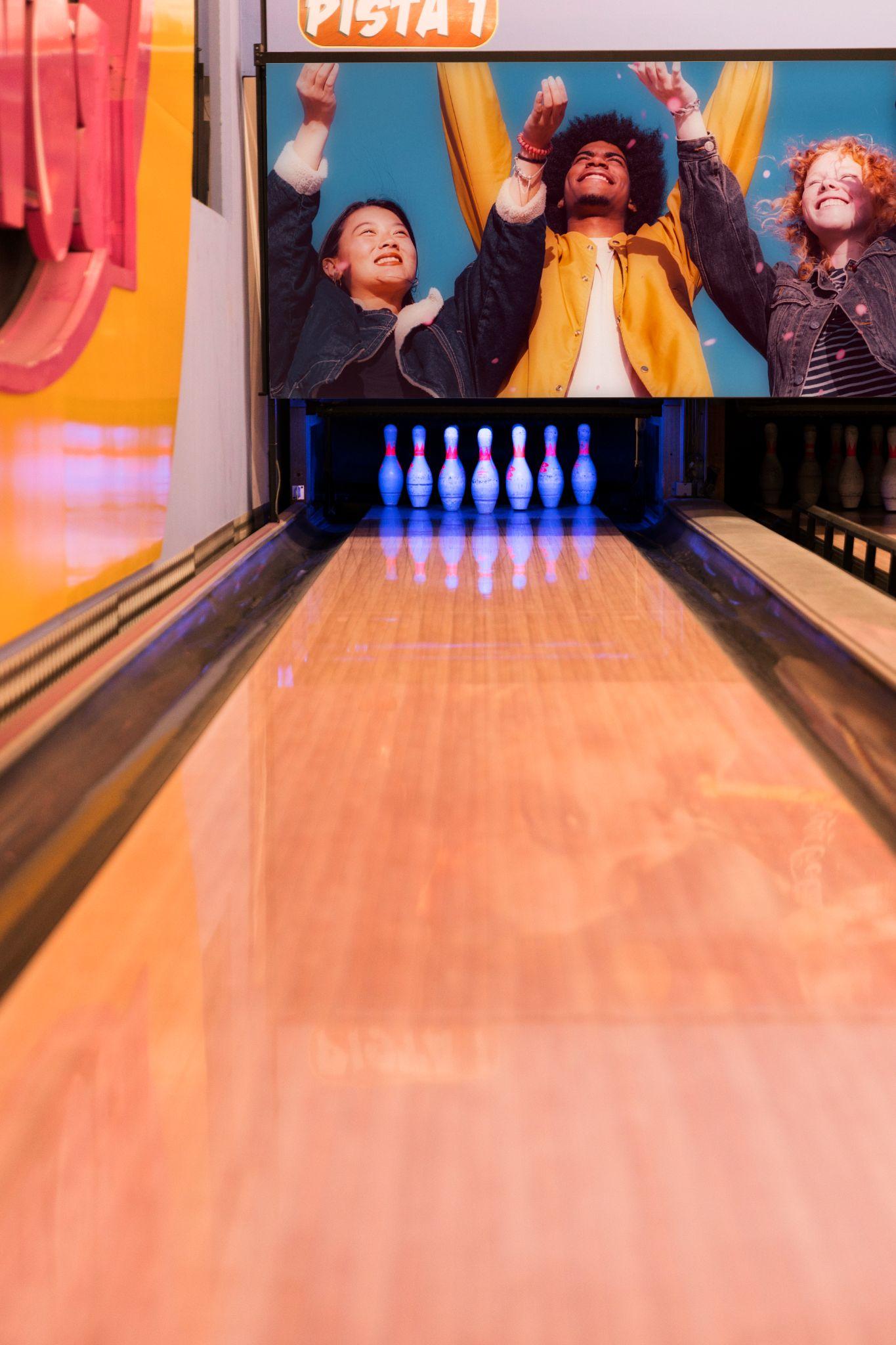 Mockups
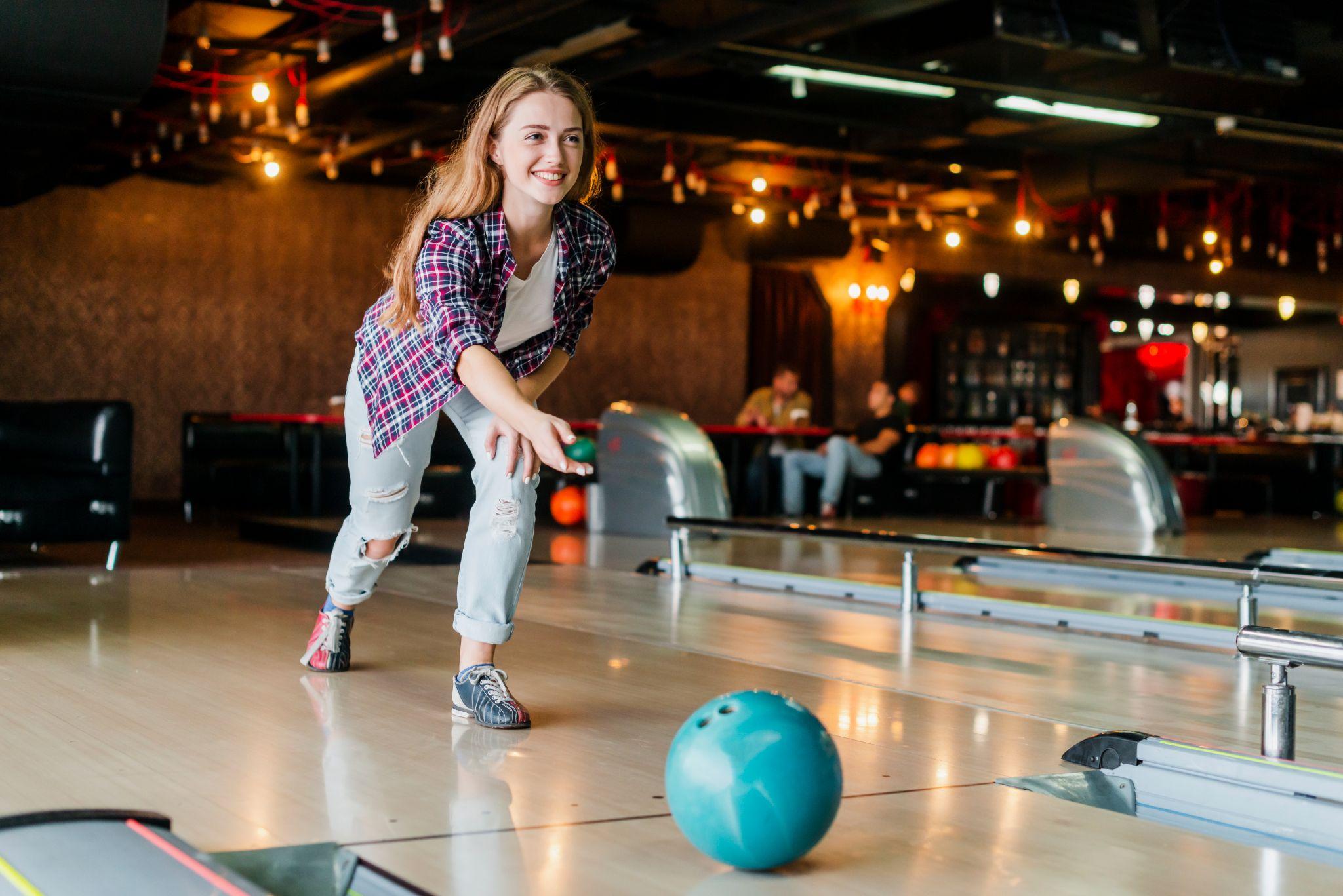 You can replace the images on the screen with your own work. Just right-click on it and select “Replace images”
Our teachers
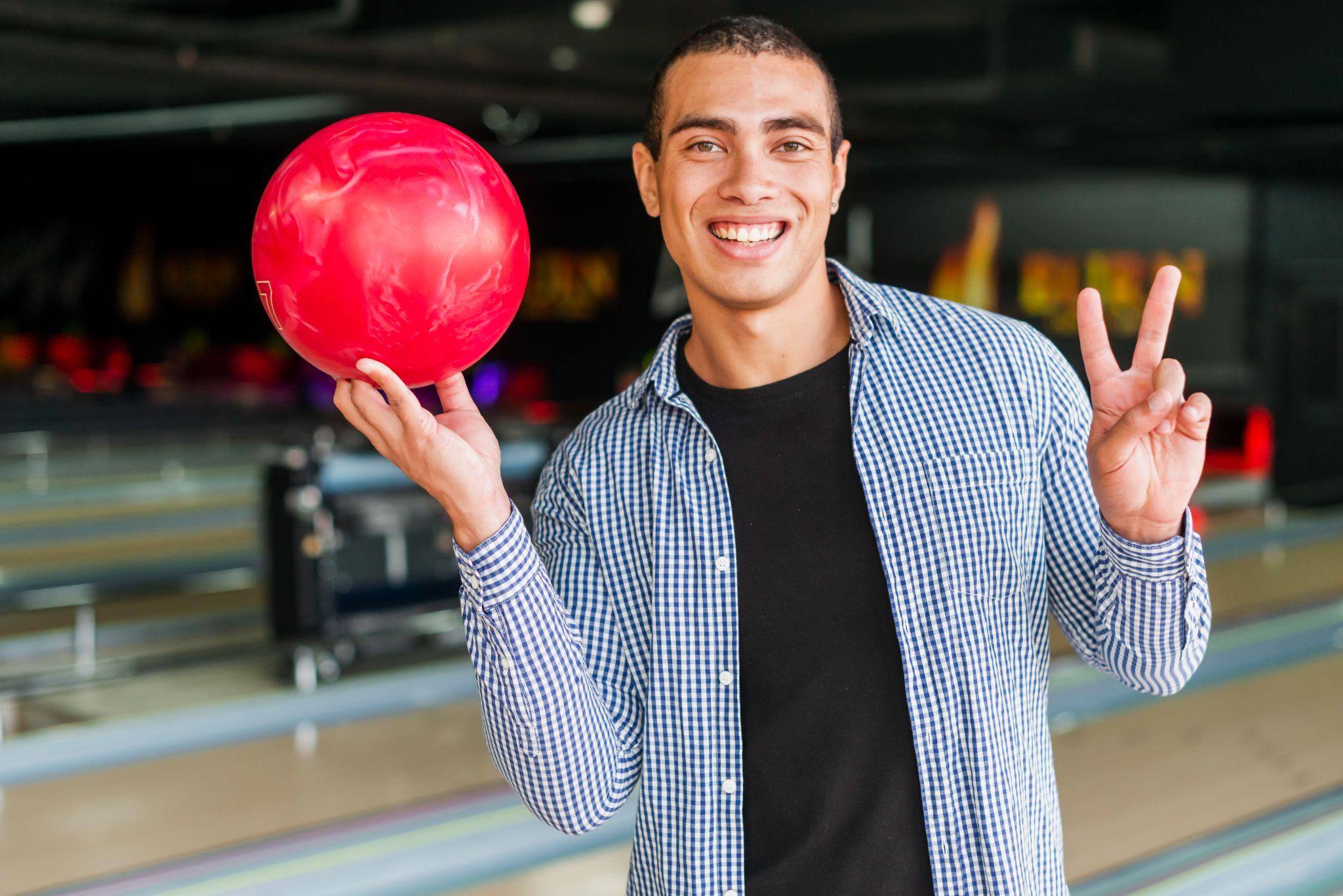 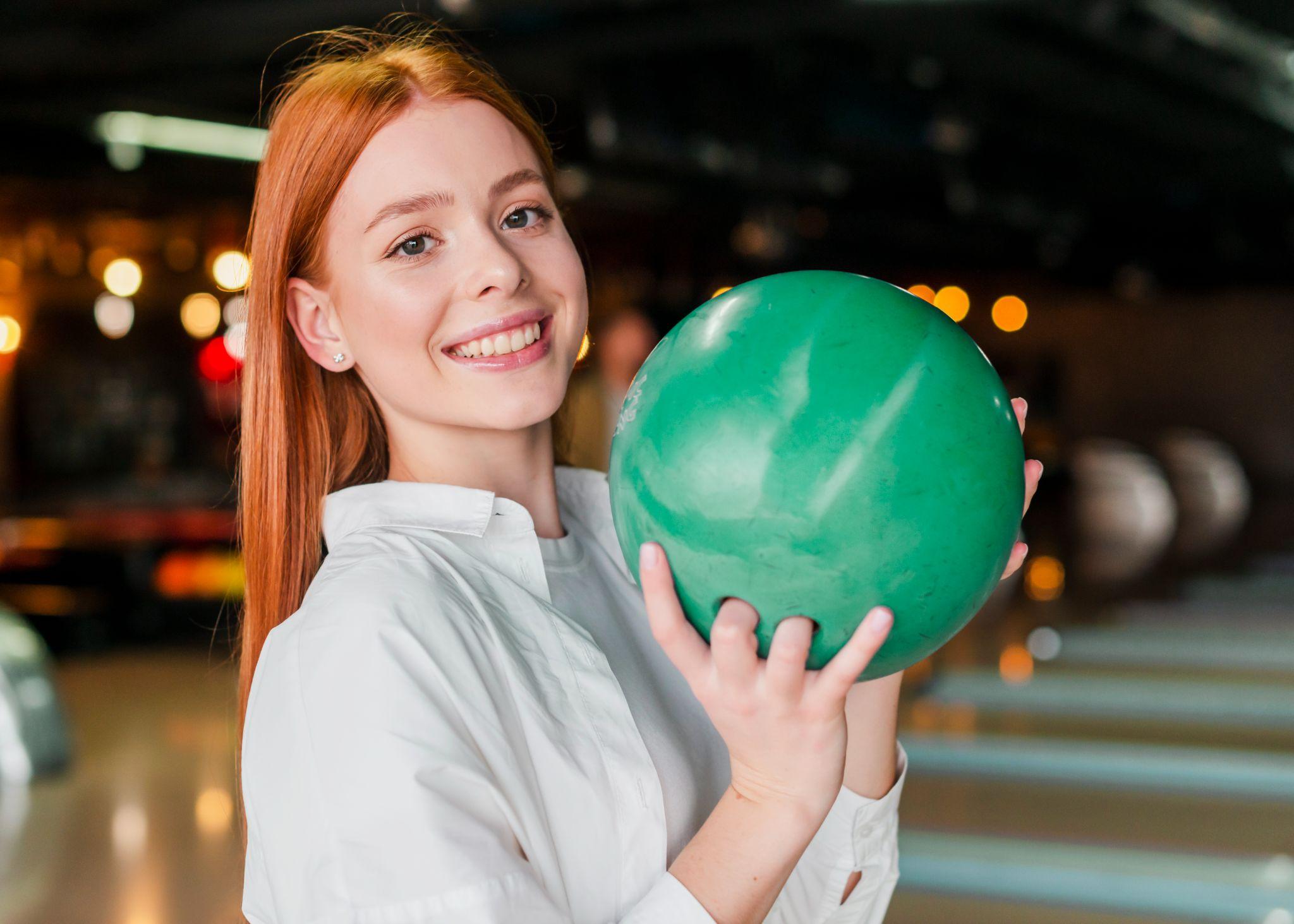 Adam Hill
Kaliyah Harris
You can speak a bit about this person here
You can speak a bit about this person here
Our goals
Student progress
Mercury
Venus
Mercury is the closest planet to the Sun
Venus is the second planet from the Sun
1st term
3rd term
2nd term
4th term
Saturn
Mars
Despite being red, Mars is a cold planet
Saturn is a gas giant and has several rings
Enrollment process
01
02
Venus is the second planet from the Sun
Despite being red, Mars is actually a cold place
03
04
05
Jupiter is the biggest planet of them all
Saturn is composed of hydrogen and helium
Neptune is the farthest planet from the Sun
Special reminders
Do you know what helps you make your point clear?Lists like this one:
They’re simple 
You can organize your ideas clearly
You’ll never forget to buy milk!
And the most important thing: the audience won’t miss the point of your presentation
Thanks!
Do you have any questions?
youremail@freepik.com
+34 654 321 432
yourwebsite.com
Please keep this slide for attribution
Icons pack
Alternative resources
Here’s an assortment of alternatives resources within the same style of this template
Vectors
Bowling game twitch background
Bowling game landing page template
Resources
Did you like the resources on this template? Get them for free at our other websites:
Vectors 
Bowling game facebook post template
Bowling game twitch background
Bowling game landing page template
Photos
Bowling equipment indoors still life
Man and woman throwing bowling balls on the alley
Young woman playing with a bowling ball
Free photo bowling alley with wooden floor
Redhead woman holding the bowling ball
Young man holding a red bowling ball
Instructions for use
If you have a free account, in order to use this template, you must credit Slidesgo by keeping the Thanks slide. Please refer to the next slide to read the instructions for premium users.
As a Free user, you are allowed to:
Modify this template.
Use it for both personal and commercial projects.
You are not allowed to:
Sublicense, sell or rent any of Slidesgo Content (or a modified version of Slidesgo Content).
Distribute Slidesgo Content unless it has been expressly authorized by Slidesgo.
Include Slidesgo Content in an online or offline database or file.
Offer Slidesgo templates (or modified versions of Slidesgo templates) for download.
Acquire the copyright of Slidesgo Content.




For more information about editing slides, please read our FAQs or visit our blog:
https://slidesgo.com/faqs and https://slidesgo.com/slidesgo-school
Instructions for use (premium users)
As a Premium user, you can use this template without attributing Slidesgo or keeping the "Thanks" slide.
You are allowed to:
Modify this template.
Use it for both personal and commercial purposes.
Hide or delete the “Thanks” slide and the mention to Slidesgo in the credits.
Share this template in an editable format with people who are not part of your team.
You are not allowed to:
Sublicense, sell or rent this Slidesgo Template (or a modified version of this Slidesgo Template).
Distribute this Slidesgo Template (or a modified version of this Slidesgo Template) or include it in a database or in any other product or service that offers downloadable images, icons or presentations that may be subject to distribution or resale.
Use any of the elements that are part of this Slidesgo Template in an isolated and separated way from this Template.
Register any of the elements that are part of this template as a trademark or logo, or register it as a work in an intellectual property registry or similar.

For more information about editing slides, please read our FAQs or visit our blog:
https://slidesgo.com/faqs and https://slidesgo.com/slidesgo-school
Fonts & colors used
This presentation has been made using the following fonts:
Pacifico
(https://fonts.google.com/specimen/Pacifico)

Fira Sans
(https://fonts.google.com/specimen/Fira+Sans)
#403952
#ada1bf
#f3f3f3
#8b7fa3
#64577f
#f0c273
#e4a32b
#d3503e
#814f14
#ffffff
Storyset
Create your Story with our illustrated concepts. Choose the style you like the most, edit its colors, pick the background and layers you want to show and bring them to life with the animator panel! It will boost your presentation. Check out how it works.
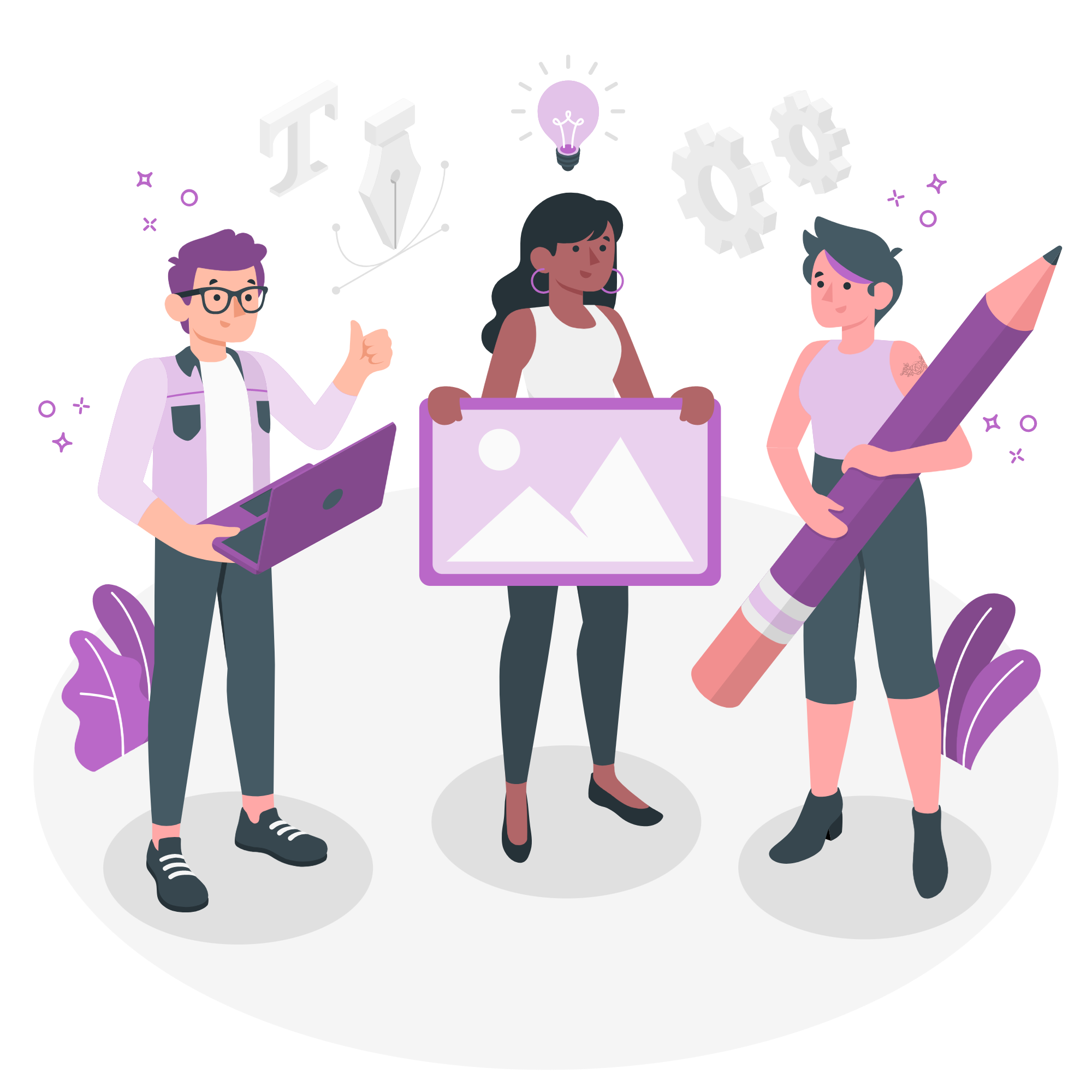 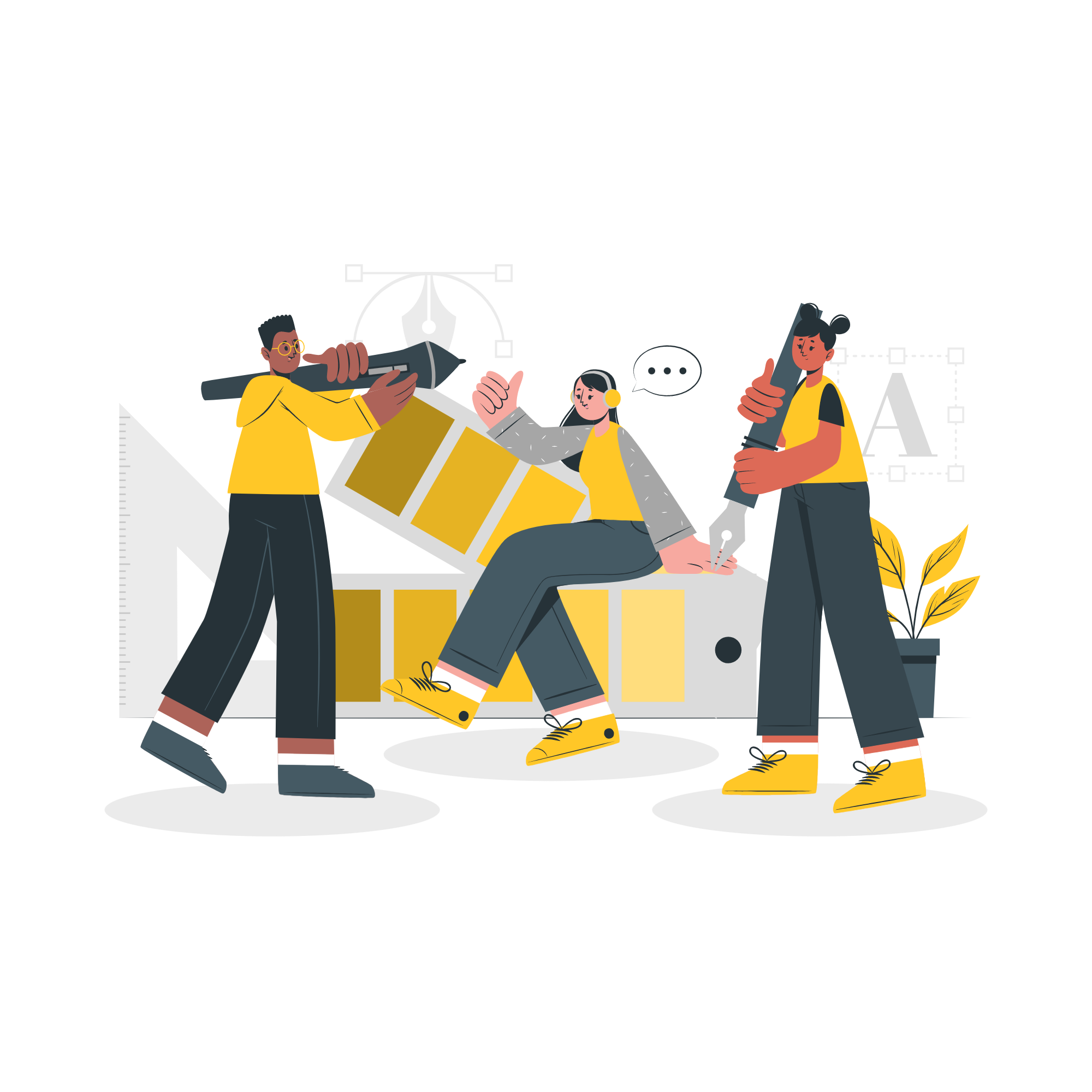 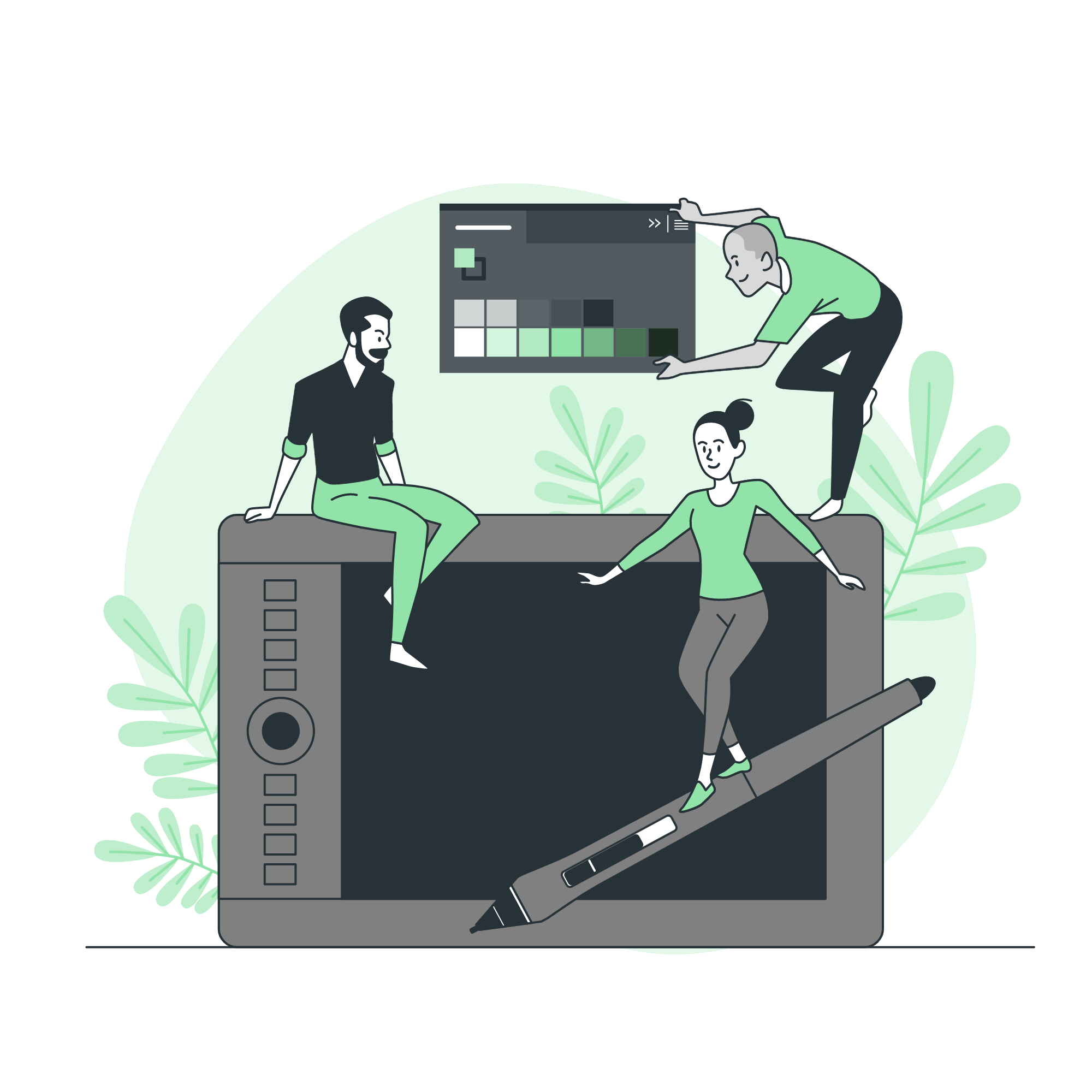 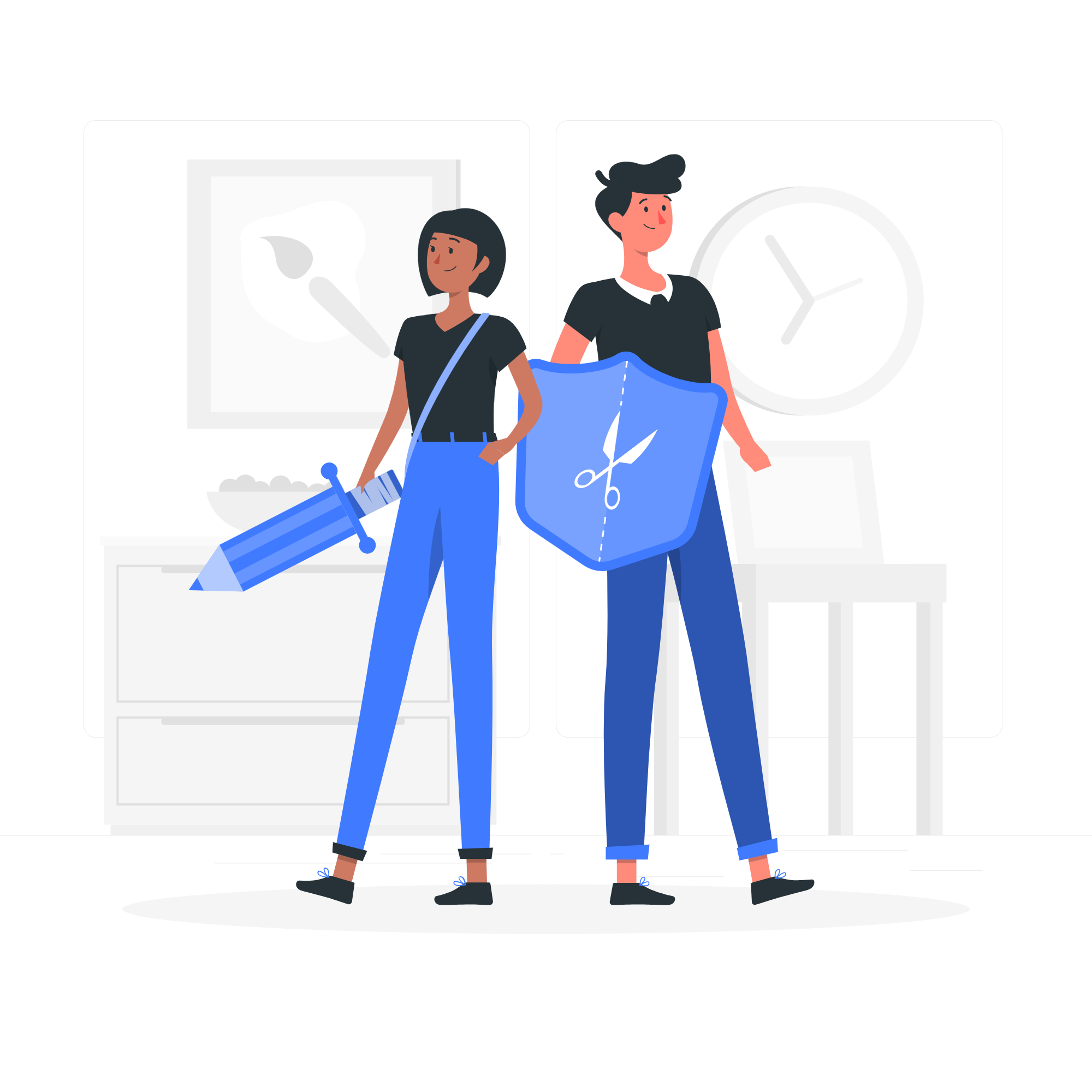 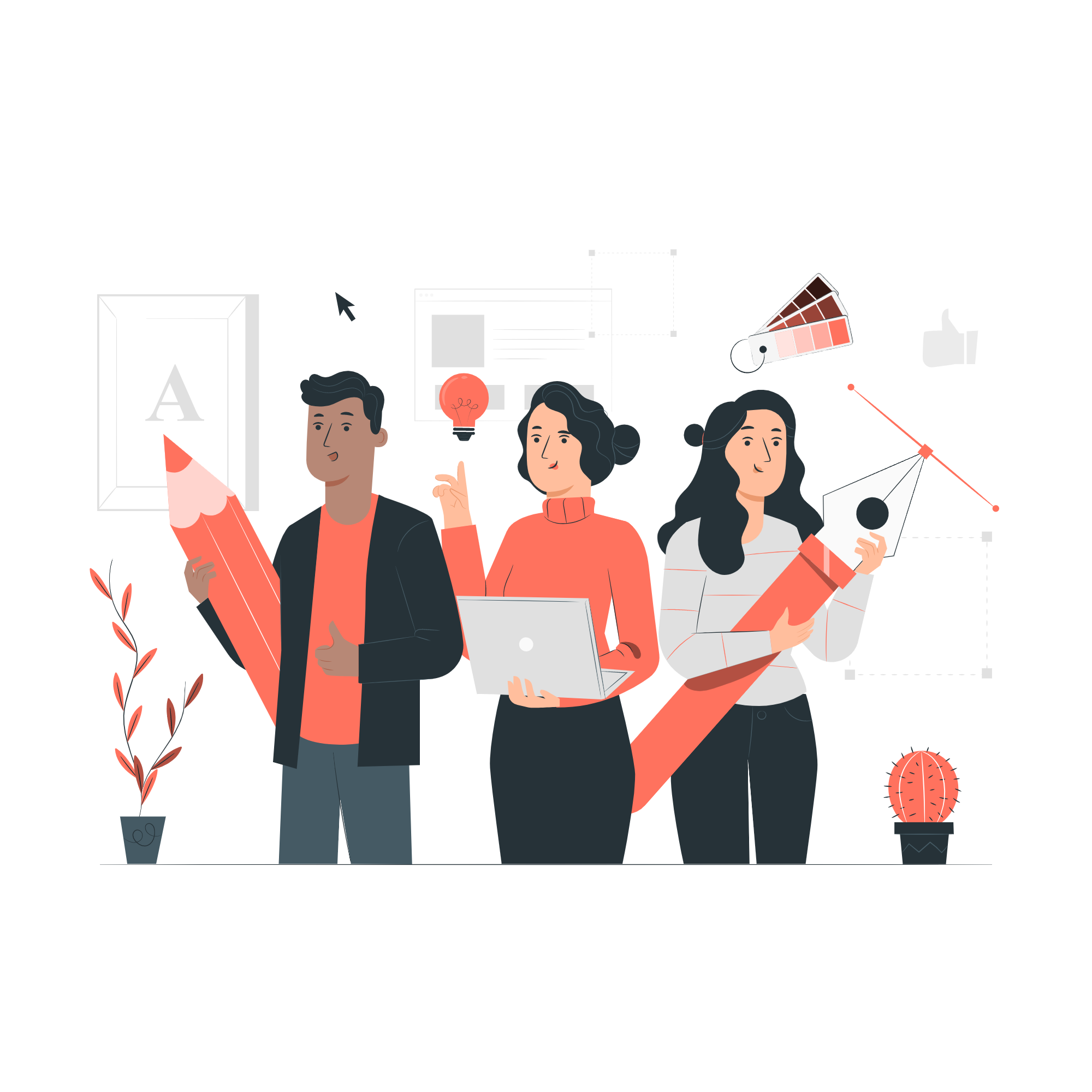 Pana
Amico
Bro
Rafiki
Cuate
Use our editable graphic resources...
You can easily resize these resources without losing quality. To change the color, just ungroup the resource and click on the object you want to change. Then, click on the paint bucket and select the color you want. Group the resource again when you’re done. You can also look for more infographics on Slidesgo.
FEBRUARY
JANUARY
MARCH
APRIL
PHASE 1
Task 1
FEBRUARY
MARCH
APRIL
MAY
JUNE
JANUARY
Task 2
PHASE 1
Task 1
Task 2
PHASE 2
Task 1
Task 2
...and our sets of editable icons
You can resize these icons without losing quality.
You can change the stroke and fill color; just select the icon and click on the paint bucket/pen.
In Google Slides, you can also use Flaticon’s extension, allowing you to customize and add even more icons.
Educational Icons
Medical Icons
Business Icons
Teamwork Icons
Help & Support Icons
Avatar Icons
Creative Process Icons
Performing Arts Icons
Nature Icons
SEO & Marketing Icons
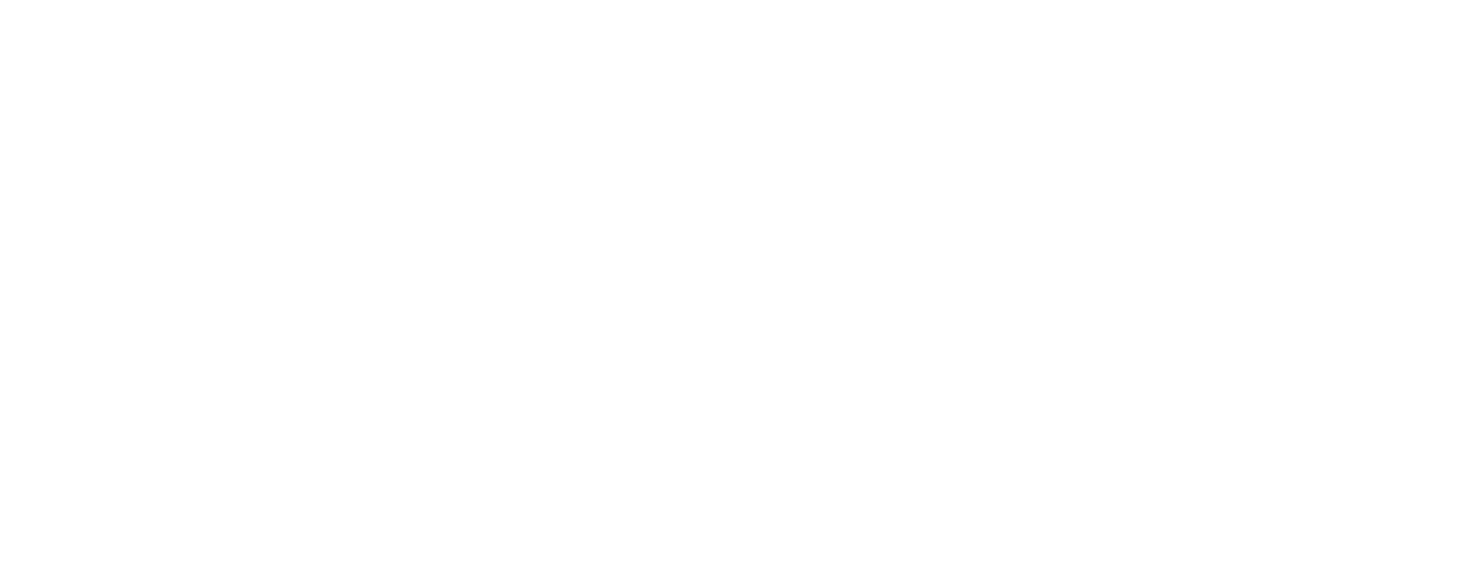